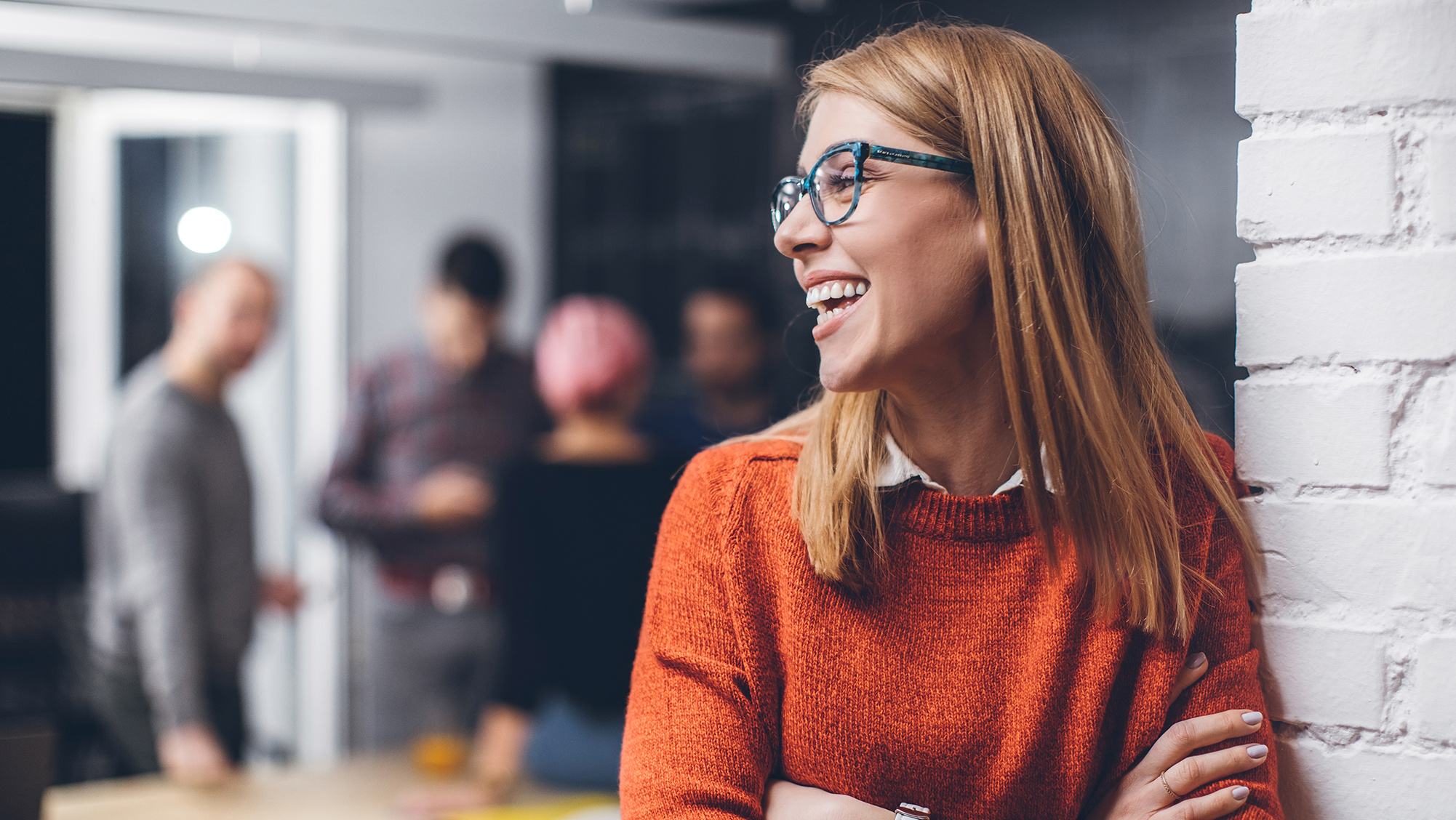 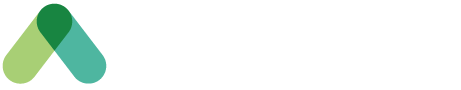 Boîte à outils du gestionnaire du personnel – À VENIR
Un guide pour la gestion du changement et le soutien des membres de l’équipe
Date : Février 2023
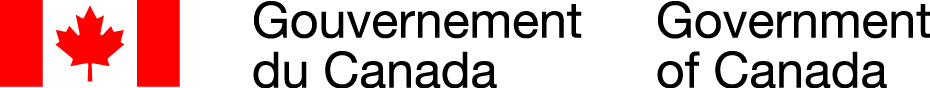 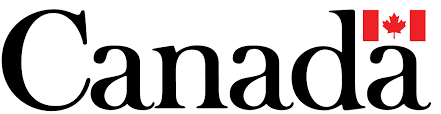